Usporedba autentikacijskih protokola SAML2 i OIDC s primjerom implementacije
Predavači: Marko Ivančić, Matija Lovrić
Sveučilište u Zagrebu Sveučilišni računski centar
Cilj radionice
Radionica je osmišljena kako bi sudionike uvela u osnovne koncepte i ključne razlike između dvaju popularnih autentikacijskih protokola - SAML2 (Security Assertion Markup Language 2.0) i OIDC (OpenID Connect). Cilj je objasniti kako ovi protokoli funkcioniraju, koje su njihove prednosti i nedostaci te u kojim se scenarijima primjenjuju.
SAML2 je široko prihvaćen u implemntacijama vezanim za znanost i obrazovanje, dok OIDC nudi fleksibilnije rješenje koje se može koristiti i na mobilnim platformama. Tijekom radionice proći ćemo kroz praktičan primjer implementacije oba protokola kako bismo pokazali njihov rad u stvarnom okruženju te olakšali razumijevanje njihove primjene u praksi.
Predavači i tim
Marko Ivančić
zamjenik predstojnika, razvojni inženjer
u Srcu od 2016. godine, od 2019. godine član AAI@EduHr tima
Matija Lovrić
razvojni inženjer
u Srcu od 2014. godine, član AAI@EduHr tima

Tim AAI@EduHr: Mijo Đerek (predstojnik), Dubravko Penezić, Dubravka Orešković, Miro Mačinković, Matija Lovrić, Krešimir Mihalj, Marko Ivančić
Plan radionice
Sustav AAI@EduHr
Osnovni pojmovi
Registar resursa
SAML2, OIDC
Demonstracija
Sustav AAI@EduHr
Autentikacijska i autorizacijska infrastruktura sustava znanosti i (visokog) obrazovanja u Republici Hrvatskoj
u produkciji od 1. ožujka 2006.
povezan u nacionalni sustav NIAS, te globalne sustave eduroam i eduGAIN
web: https://www.aaiedu.hr
e-mail: aai@srce.hr

LDAP, RADIUS, SOAP, (FWS), SAML2, OAuth2, OIDC, CAS, ADFS
Statistika
239 matičnih ustanova
980 965 elektroničkih identiteta
878 aplikacije koje koriste AAI@EduHr SSO servis za autentikaciju korisnika
119 usluga pristupa mreži

Broj uspješnih autentikacija u zadnjih 30 dana:
~ 4 000 000 SSO
~ 91 000 000 RADIUS
~ 630 000 FWS

https://www.aaiedu.hr/statistika-i-stanje-sustava
Uz održavanje sustava AAI@EduHr...
Značajniji open source projekti:
OIDC OP SimpleSAMLphp module (preko 13 000 preuzimanja): https://github.com/simplesamlphp/simplesamlphp-module-oidc
OpenID (Federation) library: https://github.com/simplesamlphp/openid
OpenID Federation contributors: https://openid.net/specs/openid-federation-1_0.html
WordPress AAI@EduHr authn support using SimpleSAMLphp: https://wordpress.org/plugins/wp-aaieduhr-auth/
(Fizički) Identitet osobe
Skup karakteristika i podataka koji jednoznačno identificiraju pojedinca
Nastaje rođenjem i službeno se potvrđuje upisom u “registre” (matične knjige).
Ključni elementi identiteta:
ime i prezime, datum i mjesto rođenja
jedinstveni identifikacijski broj (npr. OIB) - dodjeljuje ga država
fizičke karakteristike – spol, biometrijski podaci (otisak prsta, lice…)
[Speaker Notes: Matične knjige: službeni državni registri u koje se upisuju osnovni podaci o osobama od njihovog rođenja do smrti. Služe kao temeljni dokaz identiteta i pravnog statusa građana.
Službeni podaci o identitetu, državljanstvu i obiteljskom statusu. Omogućuju izdavanje osobnih dokumenata (rodni list, osobna iskaznica, putovnica). Ključne su za ostvarivanje prava (nasljedstvo, socijalna prava, mirovina).
Vrste
Matična knjiga rođenih - ime i prezime, datum i mjesto rođenja, spol, podaci o roditeljima. Na temelju ovog upisa izdaje se rodni list i dodjeljuje se OIB.
Matična knjiga vjenčanih
Matična knjiga umrlih
U današnje vrijeme, matične knjige su digitalizirane, a podaci se vode u nacionalnom informacijskom sustavu (matice, baze).]
Načini dokazivanja fizičkog identiteta
Službeni dokumenti
Rodni list (za inicijalnu identifikaciju), osobna iskaznica, putovnica, vozačka dozvola
Jedinstveni identifikatori
OIB (Osobni identifikacijski broj)
Biometrijski podaci
Otisak prsta, lica, šarenica oka, DNK (u specifičnim slučajevima)
Elektronički identitet
Elektronički identitet (engl. Electronic Identity, eID) predstavlja digitalizirane informacije o identitetu fizičke osobe.
Omogućuje korištenje identiteta u online okruženju.
Povezan je s fizičkim identitetom kroz službene procese izdavanja i autentikacije, koje provode ovlaštene institucije. Cilj je osigurati da elektronički identitet stvarno pripada fizičkoj osobi i da se može pouzdano koristiti u online okruženju.
Ime, prezime, datum rođenja, … (podaci fizičkog identiteta)
Podaci koji služe autentikaciji (vjerodajnice) – npr. korisničko ime i zaporka
Identifikator(i) - podaci koji jednoznačno identificiraju korisnika, npr. OIB, ali i drugi specifični identifikatori
[Speaker Notes: Kako se povezuje elektronički i fizički identitet?
Verifikacija fizičkog identiteta
Osoba se identificira pomoću službenih dokumenata (osobna iskaznica, putovnica, rodni list).
Mogu se koristiti biometrijski podaci (otisak prsta, prepoznavanje lica) radi dodatne sigurnosti.
Izdavanje elektroničkog identiteta
Nadležna institucija (npr. MUP RH) izdaje elektroničku osobnu iskaznicu (eOI) s digitalnim certifikatima.
Certifikati u eOI sadrže podatke o osobi i omogućuju digitalnu autentikaciju i elektronički potpis.
Korištenje eID-a za autentikaciju
Prilikom prijave u digitalne sustave (e-Građani, banke, e-bankarstvo) korisnik koristi digitalni certifikat, USB token ili mobilni identitet (npr. mToken).
Pritom se potvrđuje da je elektronički identitet povezan s provjerenim fizičkim identitetom.
Povezanost s jedinstvenim identifikatorima
Elektronički identitet često uključuje OIB ili drugi jedinstveni broj koji povezuje fizičku osobu s njezinim digitalnim profilom.
Primjeri upotrebe eID-a
Prijava u sustav e-Građani putem eOI-a.
Elektroničko potpisivanje dokumenata putem PKI certifikata.
Sigurna prijava na online servise poput banaka ili poslovnih sustava.
Elektronički identitet omogućuje sigurnu digitalnu interakciju dok istovremeno ostaje vezan za stvarni, fizički identitet osobe.]
Autentikacija, autorizacija
Autentikacija (engl. Authentication) - proces provjere identiteta korisnika. Cilj je utvrditi tko pristupa resursu.
Autorizacija (engl. Authorization) - proces određivanja što autenticirani korisnik smije raditi. Nakon što se identitet potvrdi, autorizacija određuje pristup resursima na temelju uloga, pravila ili dozvola.
[Speaker Notes: Analogija:
* Kada koristiš osobnu iskaznicu za ulazak u zgradu, to je autentikacija (dokazivanje tko si).
* Kada ti zaštitar dozvoli pristup samo određenim katovima, to je autorizacija (što smiješ raditi unutar zgrade).]
Vjerodajnice
Vjerodajnice (engl. Credentials) su podaci koji služe za dokazivanje identiteta korisnika tijekom autentikacije. One omogućuju sustavu da potvrdi tko korisnik jest prije nego što mu dopusti pristup resursima.
nešto čime se osoba predstavlja kako bi dokazala identitet
općenito u kontekstu identifikacije / autentikacije
fizički / digitalni osobni dokumenti, korisnička oznaka / zaporka, pametna kartica, PIN, token, digitalni certifikat, jednokratna zaporka, biometrijski podaci...
u kontekstu autentikacijskih protokola
struktura podataka koja deklarira identitet osobe, npr. u SAML-u je 'Assertion’, u OIDC-u je 'ID Token'...
Autentikacijski protokol
skup pravila i postupaka koji omogućuju sigurnu provjeru identiteta korisnika i prijenos korisničkih podataka prilikom pristupa određenom resursu.
SAML (Security Assertion Markup Language)
OIDC (OpenID Connect)
CAS
ADFS
RADIUS
Fizički identitet
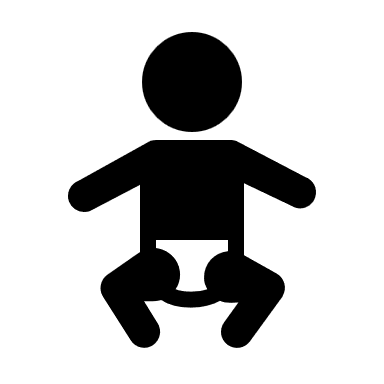 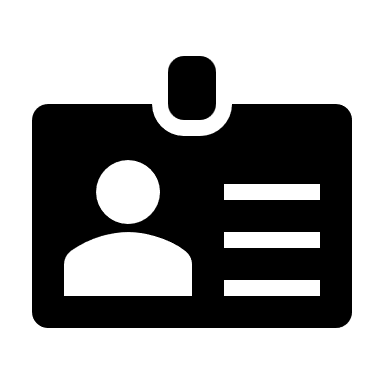 Registar
E-identitet
AAI@EduHr
NIAS
E-identitet
Autentikacijski protokol
Autorizacija
Resursi
Sustav (ne)povjerenja
NIAS vjeruje AAI@EduHr, AAI@EduHr vjeruje matičnim ustanovama (izdavateljima e-identiteta), Resursi vjeruju AAI@EduHr... 
npr. postojat će samo e-identiteti nastali na temelju fizičkog identiteta
središnji servisi neće bilježiti vjerodajnice korištene prilikom autentikacije
osoba je (stvarno) povezana s ustanovom (zaposlenik, student)
AAI@EduHr vjeruje resursima
djelovanje u skladu s Pravilnikom AAI@EduHr, npr. korištenje minimalnog skupa podataka, nema davanja podataka trećim stranama, …
Matične ustanove (izdavatelji e-identiteta) “vjeruju službenim dokumentima”
Svi “vjeruju porukama u atentikacijskom protokolu”

Nužna provjera raznih elemenata
Certificiranje matičnih ustanova i resursa
Pripada li službeni dokument osobi
Provjera potpisa u autentikacijskom protokolu
…

Razine povjerenja (niska, značajna, visoka)
[Speaker Notes: * Postoje elementi sustava povjerenja koje nije moguće dokazati kroz protokol.]
Asimetrično potpisivanje poruke
Pošiljatelj
Primatelj
Poruka
Privatni ključ
Potpis
Javni ključ
Javni ključ
[Speaker Notes: Asimetrična kriptografija
privatni ključ poznat je samo vlasniku, a javni ključ svima
vlasnik privatnog ključa može potpisati neku poruku privatnim ključem, a svatko može provjeriti ispravnost potpisa pomoću javnog ključa (integritet podataka, provjera vlasnika)]
Asimetrično šifriranje (enkripcija) poruke
Pošiljatelj
Primatelj
Poruka
Šifrirana
poruka
Privatni ključ
Poruka
Javni ključ
Javni ključ
[Speaker Notes: Async kriptografija
koristeći javni ključ svatko može šifrirati (kriptirati, eng. encrypt) neku poruku, a tu poruku može dešifrirati samo vlasnik privatnog ključa (enkripcija podataka, povjerljivost)]
3. HTTP/1.1 302 Found
LOCATION: https://login.aaiedu.hr/sso/auth
SET-COOKIE: ssoID=123abc; path=/; secure; SameSite=None
{…}
Autentikacijski tijek u Single Sign-On (SSO) kontekstu
Središnji
AAI@EduHr servisi
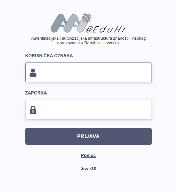 4. unos 
vjerodajnica
Korisnici
8. GET /sso/{…} HTTP/1.1
HOST: login.aaiedu.hr
COOKIE: ssoID=abc123; {…}
{…}
(autentikacijski zahtjev po protokolu)
7. pristup
usluzi B
2. GET /sso/{…} HTTP/1.1
HOST: login.aaiedu.hr
{…}
(autentikacijski zahtjev po protokolu)
1. pristup
usluzi A
9. GET|POST /callback/{…} HTTP/1.1
HOST: neka-usluga.hr
{…}
(autentikacijski odgovor po protokolu)
6. GET|POST /callback/{…} HTTP/1.1
HOST: neka-usluga.hr
{…}
(autentikacijski odgovor po protokolu)
5. validacija, autentikacija
i dohvat atributa
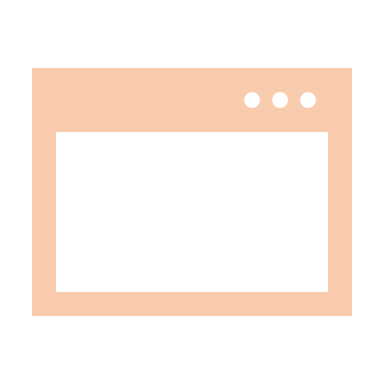 Davatelji usluga (aplikacije)
AOSI WS / RADIUS / LDAP
na matičnim ustanovama
[Speaker Notes: Topic: princip rada SSO autentikacije. Uloga User-Agent-a, tj. browser-a te kolačića u SSO.
Oblak davatelja usluga se odnosi na više različitih usluga. Korisnik prvo pristupa jednoj usluzi (na kojoj nije lokalno ulogiran) koja ga preusmjerava na autentikaciju na AAI@EduHr servise. Za to se koristi web preglednik (Browser), neovisno je li se radi o web aplikacijama ili nativnim aplikacijama (na nativnim aplikacijama će se podignuti sistemski web preglednik). Efektivno se šalje (određeni) HTTP GET zahtjev na određeni URL na središnjim servisima (u ovom trenutku nebitno kojem).
Središnji servisi provjeravaju jel korisnik već autenticiran (u ovom slučaju nije), pa obavljaju preusmjeravanje na autentikaciju na određeni URL na središnjem servisima. Pritom se kreira i korisnička sjednica (session) te se postavlja SSO kolačić koji sadrži ID sjednice.
Korisnik unosi vjerodajnice te se u pozadini koristi AOSI WS na korisnikovoj matičnoj ustanovi za autentikaciju i dohvat atributa. Po uspješnoj autentikaciji, usluzi se vraćaju korisnički atributi.
Kada korisnik pristupi drugoj usluzi na kojoj nije lokalno ulogiran, također se obavlja preusmjeravanje na središnje servise. Ovaj put web preglednik će ujedno poslati i kolačić (cookie) koji sadrži ID SSO sjednice. Središnji servisi će provjeriti valjanost sjednice, dohvatiti korisničke podatke iz cache-a, te odmah vratiti odgovor usluzi.
Dakle, princip rada SSO je prilično jednostavan - zasniva se na standardnom funkcioniranju održavanja state-a između različitih HTTP zahtjeva pomoću kolačića u web pregledniku.


Cookies
način održavanja state-a između više HTTP zahtjeva (HTTP je inače stateless)]
Pregled korištenih protokola
NIAS
eduGAIN
eduroam
SAML
RADIUS
SAML
Središnji
AAI@EduHr servisi
SOAP
RADIUS
SAML
OIDC
CAS
ADFS
Davatelji usluga (aplikacije)
AOSI WS / RADIUS / LDAP
na matičnim ustanovama
[Speaker Notes: Kompleksnost dolazi u trenutku potrebe implementacije protokola za prijenos informacija.
AAI@EduHr koristi standardne protokole koji jamče interoperabilnost i sigurnost u komunikaciji između različitih elemenata.
Sustav AAI@EduHr je povezan s drugim sustavima npr. NIAS i eduGAIN pomoću protokola SAML.
Komunikacija sa AOSI WS servisom obavlja se preko protokola SOAP
Usluga eduram koristi protokol RADIUS
Za komunikaciju između davatelja usluga i središnjih servisa mogu se koristiti tri protokola: SAML, CAS, OIDC (taj dio sustava nas zanima)]
Najpopularniji SSO autentikacijski protokoli
Davatelji usluga (aplikacije)
Središnji
AAI@EduHr servisi
SAML
OIDC
SAML (Security Assertion Markup Language) - od početka rada AAI@EduHr 2006. godine
OIDC (OpenID Connect) - od prosinca 2020. godine
1. SAML
Veza s nacionalnim, europskim i globalnim autentikacijskim i autorizacijskim sustavima (NIAS, eduGAIN)
Virtualne organizacije (VO) - https://www.aaiedu.hr/za-davatelje-usluga/virtualne-organizacije
2. Alternativno 
OIDC
CAS
ADFS
Uspostava povjerenja prema protokolu
Davatelji usluga (aplikacije)
Središnji
AAI@EduHr servisi
Razmjena
metapodataka
Davatelj usluga
registrira resurs u Registru resursa (https://registar.aaiedu.hr/), čime efektivno "javlja" svoje metapodatke
preuzima metapodatke od središnjeg AAI@EduHr servisa:
IdP: https://login.aaiedu.hr/sso/saml2/idp/metadata.php
OP: https://login.aaiedu.hr/.well-known/openid-configuration
 Središnji AAI@EduHr servis 
po prihvaćanju registracije resursa davatelja usluge, omogućuje slanje autentikacijskih odgovora na novoregistrirani resurs prema odabranom protokolu
[Speaker Notes: Povjerenje se uspostavlja razmjenom (prihvaćanjem) metapodataka između RP-a i OP-a.
Uspostavom povjerenja omogućuje se razmjena autentikacijskih poruka između RP-a i OP-a.]
Nazivi entiteta prema autentikacijskom protokolu
Davatelji usluga (aplikacije)
Središnji
AAI@EduHr servisi
SAML
OIDC
Autentikacijski tijek u protokolu
Odnosi se na različit način slanja različito oblikovanih HTTP zahtjeva i odgovora u istom protokolu.
SAML
Web Browser SSO Profile
Enhanced Client or Proxy (ECP) Profile
Identity Provider Discovery Profile
Single Logout Profile
Name Identifier Management Profile
OIDC
Authorization Code Flow
Implicit Flow
Hybrid Flow
Kako započeti
Krenimo sa SAML primjerom

Registar resursa: https://registar.aaiedu.hr

DEI 2025 SAML OIDC Demo:  https://registar.aaiedu.hr/resurs/3811
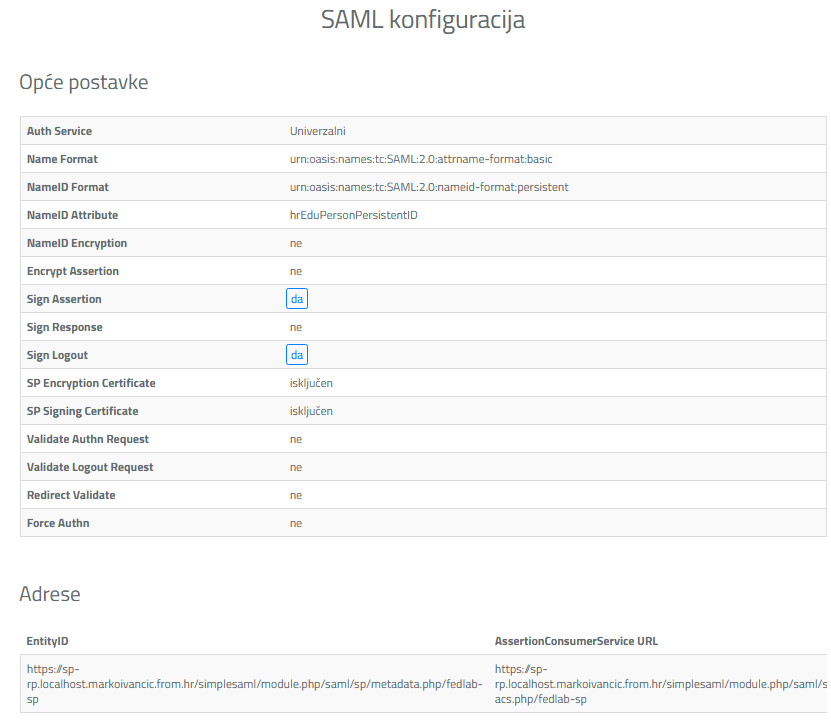 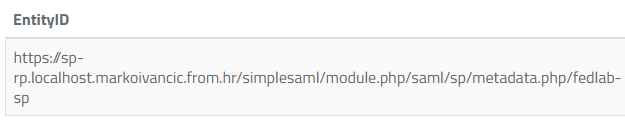 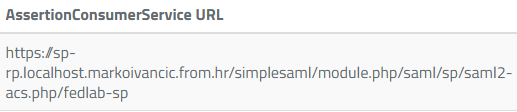 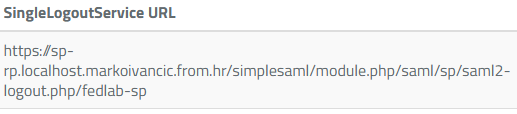 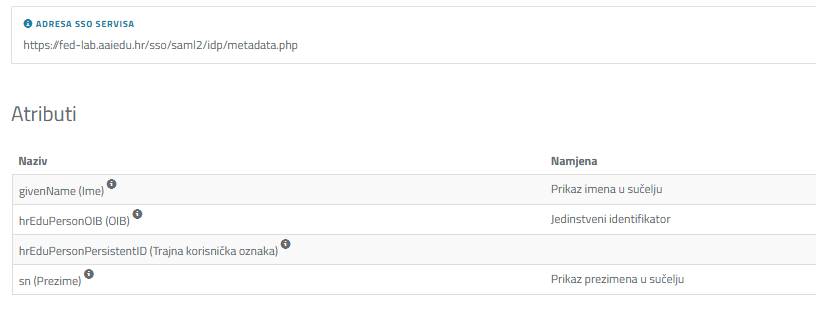 IdP metadata
<?xml version="1.0" encoding="utf-8"?><md:EntityDescriptor xmlns:md="urn:oasis:names:tc:SAML:2.0:metadata"                     xmlns:mdui="urn:oasis:names:tc:SAML:metadata:ui"                     xmlns:ds="http://www.w3.org/2000/09/xmldsig#"                     entityID="https://fed-lab.aaiedu.hr/sso/saml2/idp/metadata.php">    <md:IDPSSODescriptor protocolSupportEnumeration="urn:oasis:names:tc:SAML:2.0:protocol"                         errorURL="https://fed-lab.aaiedu.hr/sso/module.php/core/error/ERRORURL_CODE?ts=ERRORURL_TS&amp;rp=ERRORURL_RP&amp;tid=ERRORURL_TID&amp;ctx=ERRORURL_CTX"                         WantAuthnRequestsSigned="false">        <md:KeyDescriptor use="signing">            <ds:KeyInfo xmlns:ds="http://www.w3.org/2000/09/xmldsig#">                <ds:X509Data>                    <ds:X509Certificate>MIIE9TCCA12gAwIBAgIULU240s3O3ahvDLReR....mMpjEB1wvhxbGibC2DDyDCF5ipgdWu6CK18CH4w==</ds:X509Certificate>                </ds:X509Data>            </ds:KeyInfo>        </md:KeyDescriptor>        <md:KeyDescriptor use="encryption">            <ds:KeyInfo xmlns:ds="http://www.w3.org/2000/09/xmldsig#">                <ds:X509Data>                    <ds:X509Certificate>MIIE9TCCA12gAwIBAgIULU240s3O3ahvDLReR....mMpjEB1wvhxbGibC2DDyDCF5ipgdWu6CK18CH4w==</ds:X509Certificate>                </ds:X509Data>            </ds:KeyInfo>        </md:KeyDescriptor>
        <md:SingleSignOnService Binding="urn:oasis:names:tc:SAML:2.0:bindings:HTTP-Redirect" Location="https://fed-lab.aaiedu.hr/sso/module.php/saml/idp/singleSignOnService"/>
        <md:SingleLogoutService Binding="urn:oasis:names:tc:SAML:2.0:bindings:HTTP-Redirect" Location="https://fed-lab.aaiedu.hr/sso/module.php/saml/idp/singleLogout"/>
        <md:NameIDFormat>urn:oasis:names:tc:SAML:2.0:nameid-format:transient</md:NameIDFormat>    </md:IDPSSODescriptor></md:EntityDescriptor>
SAML - Web Browser SSO Profile
Kreiranje sjednice, 
prijava korisnika
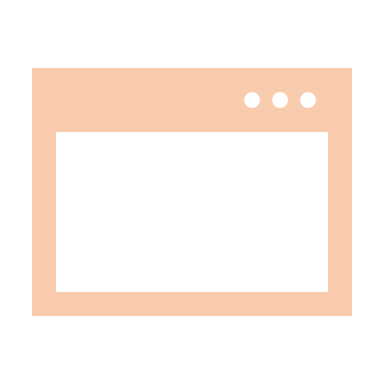 Davatelji usluga (aplikacije)
Središnji
AAI@EduHr servisi
Odgovor sa krajnje točke za SSO autentikaciju
Zahtjev na krajnju točku za SSO autentikaciju
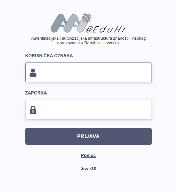 GET {SSO Service Endpoint}
  ?SAMLRequest=249IjI…uMCIgS
  &RelayState=https://neka-usluga.hr/acs
HTTP/1.1
Host: {SSO Server}
POST {ACS Endpoint} HTTP/1.1
Host: neka-usluga.hr
Content-Type: application/x-www-form-urlencodedSAMLResponse=hbWx….wOlJlc3B 
RelayState=https://neka-usluga.hr/acs
HTTP/1.1 302 Found
Set-Cookie: ssoID=abc123; {…}
Location: {Login Endpoint}
[Speaker Notes: Bitno za shvatiti:
Koristi se web preglednik za prijenos SAML poruka]
SAML Response, Assertion
Sadrži tvrdnje o autentikacijskom događaju, identifikator korisnika i ostale tvrdnje o korisniku
XML, Base64 (URL) encoded
Primjer:
PHNhbWxwOlJlc3BvbnNlIHhtbG5zOnNhbWxwPSJ1cm46b2FzaXM6bmFtZXM6dGM6U0FNTDoyLjA6cHJvdG9jb2wiIHhtbG5zOnNhbWw9InVybjpvYXNpczpuYW1lczp0YzpTQU1MOjIuMDphc3NlcnRpb24iIElEPSJfYzE4YWE4N2RlYWEwNDc5Yjg1ODJkMTUxN2I0NzdiZDVkMjc1YzJkNDQ0IiBWZXJzaW9uPSIyLjAiIElzc3VlSW5zdGFudD0iMjAyNS0wMy0xNlQxODozNjoxMVoiIERlc3RpbmF0aW9uPSJodHRwczovL3d3dy5hYWllZHUuaHIvc2ltcGxlc2FtbC9tb2R1bGUucGhwL3NhbWwvc3Avc2FtbDItYWNzLnBocC9kZWZhdWx0LXNwIiBJblJlc3BvbnNlVG89Il83ZDJmMDM0NDk1NTEzNDBiMjYyODFlOGJlNmRmMDU2ZmYzYjkyOWY1OTUiPjxzYW1sOklzc3Vlcj5odHRwczovL2xvZ2luLmFhaWVkdS5oci9zc28vc2FtbDIvaWRwL21ldGFkYXRhLnBocDwvc2FtbDpJc3N1ZXI+PHNhbWxwOlN0YXR1cz48c2FtbHA6U3RhdHVzQ29kZSBWYWx1ZT0idXJuOm9hc2lzOm5hbWVzOnRjOlNBTUw6Mi4wOnN0YXR1czpTdWNjZXNzIi8+PC9zYW1scDpTdGF0dXM+PHNhbWw6QXNzZXJ0aW9uIHhtbG5zOnhzaT0iaHR0cDovL3d3dy53My5vcmcvMjAwMS9YTUxTY2hlbWEtaW5zdGFuY2UiIHhtbG5zOnhzPSJodHRwOi8vd3d3LnczLm9yZy8yMDAxL1hNTFNjaGVtYSIgSUQ9Il9kNzViNjhjMjc1OTk0ZWRiYmI4ZDZlOTZiYjIxN2E0ZmY2YTUzZWM4MDMiIFZlcnNpb249IjIuMCIgSXNzdWVJbnN0YW50PSIyMDI1LTAzLTE2VDE4OjM2OjExWiI+PHNhbWw6SXNzdWVyPmh0dHBzOi8vbG9naW4uYWFpZWR1LmhyL3Nzby9zYW1sMi9pZHAvbWV0YWRhdGEucGhwPC9zYW1sOklzc3Vlcj48ZHM6U2lnbmF0dXJlIHhtbG5zOmRzPSJodHRwOi8vd3d3LnczLm9yZy8yMDAwLzA5L3htbGRzaWcjIj4KICA8ZHM6U2lnbmVkSW5mbz48ZHM6Q2Fub25pY2FsaXphdGlvbk1ldGhvZCBBbGdvcml0aG09Imh0dHA6Ly93d3cudzMub3JnLzIwMDEvMTAveG1sLWV4Yy1jMTRuIyIvPgogICAgPGRzOlNpZ25hdHVyZU1ldGhvZCBBbGdvcml0aG09Imh0dHA6Ly93d3cudzMub3JnLzIwMDEvMDQveG1sZHNpZy1tb3JlI3JzYS1zaGEyNTYiLz4KICA8ZHM6UmVmZXJlbmNlIFVSST0iI19kNzViNjhjMjc1OTk0ZWRiYmI4ZDZlOTZiYjIxN2E0ZmY2YTUzZWM4MDMiPjxkczpUcmFuc2Zvcm1zPjxkczpUcmFuc2Zvcm0gQWxnb3JpdGhtPSJodHRwOi8vd3d3LnczLm9yZy8yMDAwLzA5L3htbGRzaWcjZW52ZWxvcGVkLXNpZ25hdHVyZSIvPjxkczpUcmFuc2Zvcm0gQWxnb3JpdGhtPSJodHRwOi8vd3d3LnczLm9yZy8yMDAxLzEwL3htbC1leGMtYzE0biMiLz48L2RzOlRyYW5zZm9ybXM+PGRzOkRpZ2VzdE1ldGhvZCBBbGdvcml0aG09Imh0dHA6Ly93d3cudzMub3JnLzIwMDEvMDQveG1sZW5jI3NoYTI1NiIvPjxkczpEaWdlc3RWYWx1ZT5hT25CTlhKMGxPUjZpbURoSE56Z2ZJMGtjS3p1OFVSOVVhZUorYzQ3YVRJPTwvZHM6RGlnZXN0VmFsdWU+PC9kczpSZWZlcmVuY2U+PC9kczpTaWduZWRJbmZvPjxkczpTaWduYXR1cmVWYWx1ZT5kak9YMlNNRllYdWhpWEpDUlc5eEtsN0pBYkdnNm1udDBuNmpSSEpDSFVmQS9zVnFFa1I4TnAvd3NSbmszRnkyYzBJdGZFSXdnbmlKczc4R05vOEhzQjVkT1E3ZkFKY2ptbDFhMmxnYSt2QVNYUHZjWm9aQTZSelVFK01DUmdMY1VXR1lpdXdmRmpmNzN4SWQvRm9xbUF4SFJLTy9LQ3RxRG5YWjA0RWJoeUEvZ1NRUjloRS9OdmVHNDg4emp4N2loN1JVY2pCN01WZy9NN08vYkZNdGRVQlNsckJCamtaMmpFSE82OTlOd1lnQkk0MCtoUXJ3aU1YdXphdE41S29LNzJMd1JZMldES1F6d1RqdFowQll5eXNnTEk2MDRYbFFKUFJCa25iMlZ4a0hHby9HbzNYUWxvOEd0czAySVJHbkM4QUJMWGhDeVRhL1JpbUxKWkZLN052NnFta1Z3M0xiNG1hL05wSzFkY0dVUUpoRjhWclhxMHlBQUZZTE5XRGtiRXdSZzhXZktJVlBsTEVRbUxxSExoSUVWVGk1VUEvQ21vSXc5eG5ibUwxRnlKZ0dzK3pPLzVjZlJLMVJXWVVZQy95TVlPMHFkZGx2dGIxY3NWVSt3US9TSjk0S00xaGp4ZUhwQXU5QUdQQ08xOVJ5YzY2WVd6dFVSRUZaeXhQNTwvZHM6U2lnbmF0dXJlVmFsdWU+CjxkczpLZXlJbmZvPjxkczpYNTA5RGF0YT48ZHM6WDUwOUNlcnRpZmljYXRlPk1JSUU4VENDQTFtZ0F3SUJBZ0lVSG1pTlFMeVVKYmw5Y3dxTTZsSmtLZkh6VE1jd0RRWUpLb1pJaHZjTkFRRUxCUUF3Z1ljeEN6QUpCZ05WQkFZVEFraFNNUTh3RFFZRFZRUUlEQVphWVdkeVpXSXhEekFOQmdOVkJBY01CbHBoWjNKbFlqRVNNQkFHQTFVRUNnd0pRVUZKUUVWa2RVaHlNUXd3Q2dZRFZRUUxEQU5CUVVreEdEQVdCZ05WQkFNTUQyeHZaMmx1TG1GaGFXVmtkUzVvY2pFYU1CZ0dDU3FHU0liM0RRRUpBUllMWVdGcFFITnlZMlV1YUhJd0hoY05Nak13TlRBeU1EWTFPREE0V2hjTk16TXdOVEF4TURZMU9EQTRXakNCaHpFTE1Ba0dBMVVFQmhNQ1NGSXhEekFOQmdOVkJBZ01CbHBoWjNKbFlqRVBNQTBHQTFVRUJ3d0dXbUZuY21WaU1SSXdFQVlEVlFRS0RBbEJRVWxBUldSMVNISXhEREFLQmdOVkJBc01BMEZCU1RFWU1CWUdBMVVFQXd3UGJHOW5hVzR1WVdGcFpXUjFMbWh5TVJvd0dBWUpLb1pJaHZjTkFRa0JGZ3RoWVdsQWMzSmpaUzVvY2pDQ0FhSXdEUVlKS29aSWh2Y05BUUVCQlFBRGdnR1BBRENDQVlvQ2dnR0JBTXNLRkI2TnAyb0JHcTRUUzBMNVJLbTNzdklGV0hZMDI5bm1Cd1RYd1BHb3B0ZkoxSkV3OW9ZS1dUVGFCdTI0YlpwMmZmT3ZPOTAvZ3ZOTzA4V2czcEpjbjk1ZDVOQ0VZMTNYTm9nQ1UvSm1IK0RmVU1WU0ZTdXp4Y0lwaFhkNHhPYWhSQlFZUkh5dEdoVjE0bWpBajRxclFZY2VDNUVLTTlFU0FpSmtMZHJxN3JjQy96djNYTDAzMjlwZjZPc21SS3VXdjNPWW52R0pxa1o2UjdBcmhSRUpibmNuVGJTQmNYTi8vK2NERlJvZzJHWlBmY0RRVS82N3d0Y0ZNV1FRMlFJOFUvN2NuTGp6VFZ6NERvWGRzbHRpaEttVlZwdEpLenRwcTZzeDA1S1NGVnlId0RWeWVYc1VJNzBUOTZIQVBUckFyTTFYMFRrUGQ3Q2p4WWIxN3RyVlpMN3ZEc1FEblZuSGkvMk50YVp4SWxEZFc0WjhzNUVHM1hJYzZ2dWdIc2hHQUZMaVpQbWd1TldFUzVOVHJVNGF3T0w5M3ZLejVmTnE0QlEyS3EyUjFuWUNoQWRMQ0RMVCtIWWp6SHdCSWxiSHRGL2dIa3BMaDk4UTFhZW1RcjFwWDRUTGxPRkNjUDMyV1JJMnRSL1lodGp2NVNpQW14cUJzRXZldVdHclR3SURBUUFCbzFNd1VUQWRCZ05WSFE0RUZnUVUyaTZWaXFxWVhNUFU0MHNhNFNzaTJaMHhHVmt3SHdZRFZSMGpCQmd3Rm9BVTJpNlZpcXFZWE1QVTQwc2E0U3NpMloweEdWa3dEd1lEVlIwVEFRSC9CQVV3QXdFQi96QU5CZ2txaGtpRzl3MEJBUXNGQUFPQ0FZRUFBL0gwRDhpbzNLOTdrUmZ4MWs5Tm4wUG9zeGJYb3VDQnRQRHgwSmFXUzNxYXFmV3dWUUJ1czUxNE1uZHJBWlF1RjNoVFFvRHZXRURmUWNIWlhUSjkyM2RKc2Rka0I2b1B5RWRtNG4za25yYUoyWlF5NjIvRmttNjB0MGUyZnNqYUVoQ3JXUDhGNjZQTnRWcUxQYWR4TTFybkRGQjhhR2d3eWludkVpRGl5Snp3VVB6L0JBb00ybm1WM2RTdEFuSUJPNSswRnZQUURvWE1JOS9YQ1Baa2E5QWpSclNNQ1NJRWF1YS9nTEdpZTJqTU9pUGZSeFJyVXZacDV0QzZ6SFp3bFFHTFdjUlh0Wm1heTJSanRDd2RBV3AwT0dSTWV3Z1MzS2pDKzQvUjZsN3pOU2QzZE85RmJUNFlvS2NpQnBpczJhdFJBK3lMTWdhQzd1bENYVjhLK21MQS9jbE5QVmhpbkhkb0c0NjdKOEt4WUJnbmtaR0Zza3JCcit6NURJTGFiNXN5anhKcDU2NHR0czE1NDRkV2dwWTBvUXh4RkduU1NScU1IWlZKTFJncXc1R0U1bnQwVWZVcnFYNVlRUUdJd3oycWxkclAvZVl2TFJaU0pNOEdMRGxXVVNRTEwzOHZuS1ljUDlRa2xtRm9MYmUwdDFNbmt6M0JNS3JlZTE2ZTwvZHM6WDUwOUNlcnRpZmljYXRlPjwvZHM6WDUwOURhdGE+PC9kczpLZXlJbmZvPjwvZHM6U2lnbmF0dXJlPjxzYW1sOlN1YmplY3Q+PHNhbWw6TmFtZUlEIE5hbWVRdWFsaWZpZXI9Imh0dHBzOi8vbG9naW4uYWFpZWR1LmhyL3Nzby9zYW1sMi9pZHAvbWV0YWRhdGEucGhwIiBTUE5hbWVRdWFsaWZpZXI9Imh0dHBzOi8vd3d3LmFhaWVkdS5oci9zaW1wbGVzYW1sL21vZHVsZS5waHAvc2FtbC9zcC9tZXRhZGF0YS5waHAvZGVmYXVsdC1zcCIgRm9ybWF0PSJ1cm46b2FzaXM6bmFtZXM6dGM6U0FNTDoyLjA6bmFtZWlkLWZvcm1hdDpwZXJzaXN0ZW50Ij5lYjk3YmZhMTYwNWJlNDRhNTBhN2NlZTJlYmQ1OTJlYTwvc2FtbDpOYW1lSUQ+PHNhbWw6U3ViamVjdENvbmZpcm1hdGlvbiBNZXRob2Q9InVybjpvYXNpczpuYW1lczp0YzpTQU1MOjIuMDpjbTpiZWFyZXIiPjxzYW1sOlN1YmplY3RDb25maXJtYXRpb25EYXRhIE5vdE9uT3JBZnRlcj0iMjAyNS0wMy0xNlQxODo0MToxMVoiIFJlY2lwaWVudD0iaHR0cHM6Ly93d3cuYWFpZWR1LmhyL3NpbXBsZXNhbWwvbW9kdWxlLnBocC9zYW1sL3NwL3NhbWwyLWFjcy5waHAvZGVmYXVsdC1zcCIgSW5SZXNwb25zZVRvPSJfN2QyZjAzNDQ5NTUxMzQwYjI2MjgxZThiZTZkZjA1NmZmM2I5MjlmNTk1Ii8+PC9zYW1sOlN1YmplY3RDb25maXJtYXRpb24+PC9zYW1sOlN1YmplY3Q+PHNhbWw6Q29uZGl0aW9ucyBOb3RCZWZvcmU9IjIwMjUtMDMtMTZUMTg6MzU6NDFaIiBOb3RPbk9yQWZ0ZXI9IjIwMjUtMDMtMTZUMTg6NDE6MTFaIj48c2FtbDpBdWRpZW5jZVJlc3RyaWN0aW9uPjxzYW1sOkF1ZGllbmNlPmh0dHBzOi8vd3d3LmFhaWVkdS5oci9zaW1wbGVzYW1sL21vZHVsZS5waHAvc2FtbC9zcC9tZXRhZGF0YS5waHAvZGVmYXVsdC1zcDwvc2FtbDpBdWRpZW5jZT48L3NhbWw6QXVkaWVuY2VSZXN0cmljdGlvbj48L3NhbWw6Q29uZGl0aW9ucz48c2FtbDpBdXRoblN0YXRlbWVudCBBdXRobkluc3RhbnQ9IjIwMjUtMDMtMTZUMTg6MzY6MTFaIiBTZXNzaW9uTm90T25PckFmdGVyPSIyMDI1LTAzLTE3VDAyOjM2OjExWiIgU2Vzc2lvbkluZGV4PSJfZGEzY2U4ODhhYWEwODkwMDI5ZTZhZmMwOGViYWYwMmQ1OTM0OGQ4ZjVhIj48c2FtbDpBdXRobkNvbnRleHQ+PHNhbWw6QXV0aG5Db250ZXh0Q2xhc3NSZWY+dXJuOm9hc2lzOm5hbWVzOnRjOlNBTUw6Mi4wOmFjOmNsYXNzZXM6UGFzc3dvcmRQcm90ZWN0ZWRUcmFuc3BvcnQ8L3NhbWw6QXV0aG5Db250ZXh0Q2xhc3NSZWY+PC9zYW1sOkF1dGhuQ29udGV4dD48L3NhbWw6QXV0aG5TdGF0ZW1lbnQ+PHNhbWw6QXR0cmlidXRlU3RhdGVtZW50PjxzYW1sOkF0dHJpYnV0ZSBOYW1lPSJockVkdVBlcnNvbkhvbWVPcmciIE5hbWVGb3JtYXQ9InVybjpvYXNpczpuYW1lczp0YzpTQU1MOjIuMDphdHRybmFtZS1mb3JtYXQ6YmFzaWMiPjxzYW1sOkF0dHJpYnV0ZVZhbHVlIHhzaTp0eXBlPSJ4czpzdHJpbmciPnNyY2UuaHI8L3NhbWw6QXR0cmlidXRlVmFsdWU+PC9zYW1sOkF0dHJpYnV0ZT48c2FtbDpBdHRyaWJ1dGUgTmFtZT0iaHJFZHVQZXJzb25VbmlxdWVJRCIgTmFtZUZvcm1hdD0idXJuOm9hc2lzOm5hbWVzOnRjOlNBTUw6Mi4wOmF0dHJuYW1lLWZvcm1hdDpiYXNpYyI+PHNhbWw6QXR0cmlidXRlVmFsdWUgeHNpOnR5cGU9InhzOnN0cmluZyI+bWl2YW5jaUBzcmNlLmhyPC9zYW1sOkF0dHJpYnV0ZVZhbHVlPjwvc2FtbDpBdHRyaWJ1dGU+PHNhbWw6QXR0cmlidXRlIE5hbWU9ImhyRWR1UGVyc29uUGVyc2lzdGVudElEIiBOYW1lRm9ybWF0PSJ1cm46b2FzaXM6bmFtZXM6dGM6U0FNTDoyLjA6YXR0cm5hbWUtZm9ybWF0OmJhc2ljIj48c2FtbDpBdHRyaWJ1dGVWYWx1ZSB4c2k6dHlwZT0ieHM6c3RyaW5nIj5lYjk3YmZhMTYwNWJlNDRhNTBhN2NlZTJlYmQ1OTJlYTwvc2FtbDpBdHRyaWJ1dGVWYWx1ZT48L3NhbWw6QXR0cmlidXRlPjxzYW1sOkF0dHJpYnV0ZSBOYW1lPSJtYWlsIiBOYW1lRm9ybWF0PSJ1cm46b2FzaXM6bmFtZXM6dGM6U0FNTDoyLjA6YXR0cm5hbWUtZm9ybWF0OmJhc2ljIj48c2FtbDpBdHRyaWJ1dGVWYWx1ZSB4c2k6dHlwZT0ieHM6c3RyaW5nIj5NYXJrby5JdmFuY2ljQHNyY2UuaHI8L3NhbWw6QXR0cmlidXRlVmFsdWU+PHNhbWw6QXR0cmlidXRlVmFsdWUgeHNpOnR5cGU9InhzOnN0cmluZyI+bWl2YW5jaUBzcmNlLmhyPC9zYW1sOkF0dHJpYnV0ZVZhbHVlPjwvc2FtbDpBdHRyaWJ1dGU+PHNhbWw6QXR0cmlidXRlIE5hbWU9ImNuIiBOYW1lRm9ybWF0PSJ1cm46b2FzaXM6bmFtZXM6dGM6U0FNTDoyLjA6YXR0cm5hbWUtZm9ybWF0OmJhc2ljIj48c2FtbDpBdHRyaWJ1dGVWYWx1ZSB4c2k6dHlwZT0ieHM6c3RyaW5nIj5NYXJrbyBJdmFuxI1pxIc8L3NhbWw6QXR0cmlidXRlVmFsdWU+PC9zYW1sOkF0dHJpYnV0ZT48c2FtbDpBdHRyaWJ1dGUgTmFtZT0iaHJFZHVQZXJzb25Sb2xlIiBOYW1lRm9ybWF0PSJ1cm46b2FzaXM6bmFtZXM6dGM6U0FNTDoyLjA6YXR0cm5hbWUtZm9ybWF0OmJhc2ljIj48c2FtbDpBdHRyaWJ1dGVWYWx1ZSB4c2k6dHlwZT0ieHM6c3RyaW5nIj5hZG1pbmlzdHJhdG9yIGltZW5pa2E8L3NhbWw6QXR0cmlidXRlVmFsdWU+PC9zYW1sOkF0dHJpYnV0ZT48c2FtbDpBdHRyaWJ1dGUgTmFtZT0iZ2l2ZW5OYW1lIiBOYW1lRm9ybWF0PSJ1cm46b2FzaXM6bmFtZXM6dGM6U0FNTDoyLjA6YXR0cm5hbWUtZm9ybWF0OmJhc2ljIj48c2FtbDpBdHRyaWJ1dGVWYWx1ZSB4c2k6dHlwZT0ieHM6c3RyaW5nIj5NYXJrbzwvc2FtbDpBdHRyaWJ1dGVWYWx1ZT48L3NhbWw6QXR0cmlidXRlPjxzYW1sOkF0dHJpYnV0ZSBOYW1lPSJzbiIgTmFtZUZvcm1hdD0idXJuOm9hc2lzOm5hbWVzOnRjOlNBTUw6Mi4wOmF0dHJuYW1lLWZvcm1hdDpiYXNpYyI+PHNhbWw6QXR0cmlidXRlVmFsdWUgeHNpOnR5cGU9InhzOnN0cmluZyI+SXZhbsSNacSHPC9zYW1sOkF0dHJpYnV0ZVZhbHVlPjwvc2FtbDpBdHRyaWJ1dGU+PC9zYW1sOkF0dHJpYnV0ZVN0YXRlbWVudD48L3NhbWw6QXNzZXJ0aW9uPjwvc2FtbHA6UmVzcG9uc2U+
Dekodirani SAML Response
<samlp:Response xmlns:samlp="urn:oasis:names:tc:SAML:2.0:protocol“ xmlns:saml="urn:oasis:names:tc:SAML:2.0:assertion“ ID="_c18aa87deaa0479b8582d1517b477bd5d275c2d444"                Version="2.0“  IssueInstant="2025-03-16T18:36:11Z“ Destination="https://www.aaiedu.hr/simplesaml/module.php/saml/sp/saml2-acs.php/default-sp"                InResponseTo="_7d2f03449551340b26281e8be6df056ff3b929f595">    <saml:Issuer>https://login.aaiedu.hr/sso/saml2/idp/metadata.php</saml:Issuer>    <samlp:Status>samlp:StatusCode Value="urn:oasis:names:tc:SAML:2.0:status:Success" />samlp:Status>    <saml:Assertion xmlns:xsi="http://www.w3.org/2001/XMLSchema-instance" xmlns:xs="http://www.w3.org/2001/XMLSchema" ID="_d75b68c275994edbbb8d6e96bb217a4ff6a53ec803"                    Version="2.0“IssueInstant="2025-03-16T18:36:11Z"    >        <saml:Issuer>https://login.aaiedu.hr/sso/saml2/idp/metadata.php</saml:Issuer>        <ds:Signature xmlns:ds="http://www.w3.org/2000/09/xmldsig#">            <ds:SignedInfo> <ds:DigestValue>aOnBNXJ0lOR6imDhHNzgfI0kcKzu8UR9UaeJ+c47aTI=</ds:DigestValue>ds:Reference>ds:SignedInfo>            <ds:SignatureValue>Z0BYyysgLI604XlQJPRBknb2VxkHGo/Bknb2VxkHG………Gts02IRGnC8ABLXhCyTa/RimLJZFK7Nv6qmkVw3Lb4ma/NpK1dcG</ds:SignatureValue></ds:Signature>        <saml:Subject>            <saml:NameID NameQualifier="https://login.aaiedu.hr/sso/saml2/idp/metadata.php" SPNameQualifier="https://www.aaiedu.hr/simplesaml/module.php/saml/sp/metadata.php/default-sp" Format="urn:oasis:names:tc:SAML:2.0:nameid-format:persistent“>eb97bfa1605be44a50a7cee2ebd592ea</saml:NameID>        </saml:Subject>        <saml:Conditions NotBefore="2025-03-16T18:35:41Z“ NotOnOrAfter="2025-03-16T18:41:11Z"        >            <saml:AudienceRestriction> <saml:Audience>https://www.aaiedu.hr/simplesaml/module.php/saml/sp/metadata.php/default-sp</saml:Audience>saml:AudienceRestriction>        </saml:Conditions>        <saml:AuthnStatement AuthnInstant="2025-03-16T18:36:11Z“ SessionNotOnOrAfter="2025-03-17T02:36:11Z“ SessionIndex="_da3ce888aaa0890029e6afc08ebaf02d59348d8f5a">            <saml:AuthnContext> <saml:AuthnContextClassRef>urn:oasis:names:tc:SAML:2.0:ac:classes:PasswordProtectedTransport</saml:AuthnContextClassRef> </saml:AuthnContext>        </saml:AuthnStatement>        <saml:AttributeStatement>             <saml:Attribute Name="hrEduPersonHomeOrg“ NameFormat="urn:oasis:names:tc:SAML:2.0:attrname-format:basic">                <saml:AttributeValue xsi:type="xs:string">srce.hr</saml:AttributeValue>            </saml:Attribute>            <saml:Attribute Name="hrEduPersonUniqueID“ NameFormat="urn:oasis:names:tc:SAML:2.0:attrname-format:basic">                <saml:AttributeValue xsi:type="xs:string">mivanci@srce.hr</saml:AttributeValue>            </saml:Attribute>        </saml:AttributeStatement>    </saml:Assertion></samlp:Response>
OIDC primjer
Registar resursa: https://registar.aaiedu.hr

DEI 2025 SAML OIDC Demo:  https://registar.aaiedu.hr/resurs/3811
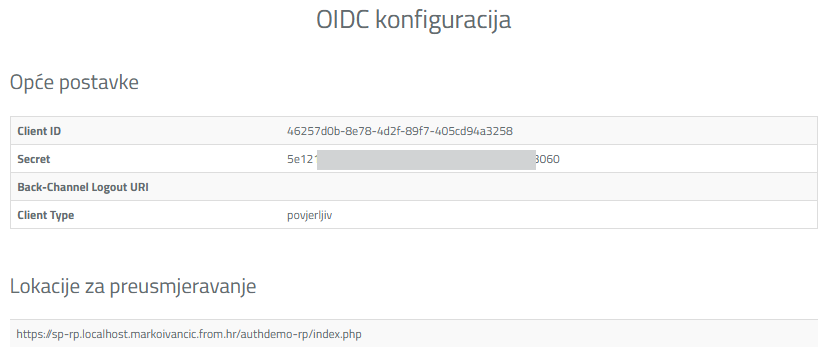 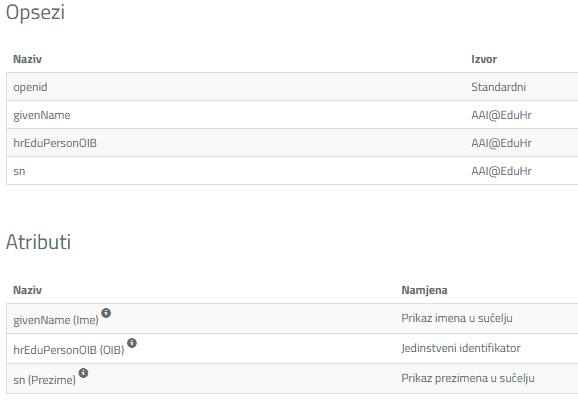 OP metadata
{  "issuer": "https://fed-lab.aaiedu.hr",  "authorization_endpoint": "https://fed-lab.aaiedu.hr/sso/module.php/oidc/authorize.php",  "token_endpoint": "https://fed-lab.aaiedu.hr/sso/module.php/oidc/token.php",  "userinfo_endpoint": "https://fed-lab.aaiedu.hr/sso/module.php/oidc/userinfo.php",  "end_session_endpoint": "https://fed-lab.aaiedu.hr/sso/module.php/oidc/logout.php",  "jwks_uri": "https://fed-lab.aaiedu.hr/sso/module.php/oidc/jwks.php",  "scopes_supported": [    "openid",    "offline_access",    "profile",    "hrEduPersonUniqueID",    "uid",    "...",    "schacHomeOrganizationType"  ],  "response_types_supported": [    "code",    "token",    "id_token",    "id_token token"  ],  …
…  "subject_types_supported": [    "public"  ],  "id_token_signing_alg_values_supported": [    "RS256"  ],  "code_challenge_methods_supported": [    "plain",    "S256"  ],  "token_endpoint_auth_methods_supported": [    "client_secret_post",    "client_secret_basic"  ],  "request_parameter_supported": false,  "grant_types_supported": [    "authorization_code",    "refresh_token"  ],  "claims_parameter_supported": true,  "backchannel_logout_supported": true,  "backchannel_logout_session_supported": true}
{  "keys": [    {      "kty": "RSA",      "n": "uQLxSP4uc6NfMh...",      "e": "AQAB",      "kid": "ae3…,      "use": "sig",      "alg": "RS256"    }  ]}
OIDC: Tijek autorizacijskog koda
Kreiranje sjednice, 
prijava korisnika
Primjer za povjerljivog klijenta
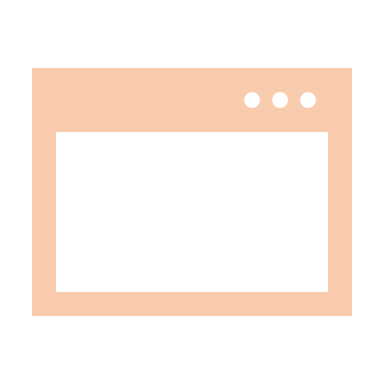 Davatelji usluga (aplikacije)
Središnji
AAI@EduHr servisi
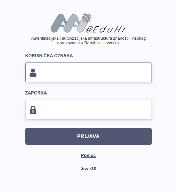 Odgovor sa autorizacijske krajnje točke
Zahtjev na autorizacijsku krajnju točku
BACK CHANNEL
HTTP/1.1 200 OK
Content-Length: 25
Content-Type: application/json


{
"sub":"bfa1605be44a50a7c", "family_name":"Horvat",
"given_name":"Ivan",
"preferred_username":"ihorvat@primjer.hr",
"email":"ivan.horvat@primjer.hr"
}
HTTP/1.1 200 OK
Content-Type: application/json;charset=UTF-8
Cache-Control: no-store
Pragma: no-cache
 
{
  "id_token": "{ID Token}",
  "access_token": "{Access Token}", 
  "token_type": "{Token Type}",
  "expires_in": {Lifetime In Seconds},
}
GET {Userinfo Endpoint} HTTP/1.1
Authorization: Bearer {Access Token}
Host: {Authorization Server}
POST {Token Endpoint} HTTP/1.1
Host: {Authorization Server}
Content-Type: application/x-www-form-urlencoded
 
grant_type=authorization_code
&client_id=client123
&client_secret=secret123
&code=authcode123
&redirect_uri=https://neka-usluga.hr/callback
GET /callback
  ?code=authcode123
  &state=state123
  HTTP/1.1
Host: neka-usluga.hr
GET {Authorization Endpoint}
  ?response_type=code
  &client_id=client123
  &redirect_uri=https://neka-usluga.hr/callback
  &scope=openid hrEduPersonUniqueNumber
  &state=state123
  &nonce=nonce123
  HTTP/1.1
Host: {Authorization Server}
HTTP/1.1 302 Found
Set-Cookie: ssoID=abc123; {…}
Location: {Login Endpoint}
Zahtjev na UserInfo krajnju točku
Odgovor s token krajnje točke
Zahtjev na token krajnju točku
Odgovor s UserInfo krajnje točke
[Speaker Notes: Bitno za shvatiti:
autorizacijski kod se prenosi u prednjem kanalu, dakle u web pregleniku, u URL-u samog zahtjeva prilikom preusmjeravanja
ID token se prenosi u pozadinskom kanalu (nije izložen u URL-u)
događa se autentikacija krajnjeg korisnika i vraćanje autorizacijskog koda u prednjem kanalu (pomoću web preglednika)
događa se autentikacija OIDC klijenta (Client ID i Secret) te razmjena ID tokena i pristupnog tokena u pozadinskom kanalu, dakle direktnom HTTP komunikacijom OIDC klijent <-> web server (ne koristi se web preglednik)]
ID token
Sadrži tvrdnje o autentikacijskom događaju, identifikator korisnika i eventualno ostale tvrdnje o korisniku
JWS (potpisani JSON Web Token), Base64 URL encoded
Primjer:
eyJ0eXAiOiJKV1QiLCJhbGciOiJSUzI1NiIsImtpZCI6IjY5ZDhjNDY1NzQifQ.eyJpc3MiOiJodHRwczovL2xvZ2luLmFhaWVkdS5ociIsImF1ZCI6IjZlNTUyOTUyMDk3ODJiN2IyIiwianRpIjoiYzQ0ZjRjZmZjYzg0Zjc5OTBmN2ExZDViMmMiLCJuYmYiOjE2MDI2NzQ0NzAsImV4cCI6MTYwMjY3NTA3MCwic3ViIjoiYmZhMTYwNWJlNDRhNTBhN2MiLCJpYXQiOjE2MDI2NzQ0NzAsIm5vbmNlIjoiZHRubWVCTDVIVm5oUWtJUiIsIm5hbWUiOiJJdmFuIEhvcnZhdCIsImZhbWlseV9uYW1lIjoiSG9ydmF0IiwiZ2l2ZW5fbmFtZSI6Ikl2YW4iLCJwcmVmZXJyZWRfdXNlcm5hbWUiOiJpaG9ydmF0QHByaW1qZXIuaHIiLCJlbWFpbCI6Iml2YW4uaG9ydmF0QHByaW1qZXIuaHIiLCJockVkdVBlcnNvblVuaXF1ZU51bWJlciI6WyJMT0NBTF9OTzogMTIzNCIsIk9JQjogMTIzNDU2Nzg5MTIiLCJKTUJBRzogMTIzNDU2Nzg5MSJdfQ.c5q4W3bmcxQepAHj9n7xxj8WaH0wqIaiFkOFB9UE3joeVUyU9hWuNsDfPJ_BZ7WfYnhyMrv29Ys-dHs1oKqagvqFdk157IEwLnW1Dd5vNXvgGhMBhCTtseeQBDFS_DHN6KaksFDnGtFyWh3GXq-dWEBO86fpgSB3OuV9CD-AQAAbjXsN4Mz9MyaajMkhxWgxh_7HTZMlg5hACv3Xn-wiI8N3IGDqWrgdB87Vo6n0T5TfVaUZQ8mw5ca5fKy-aH5BP940LBb3bt6CvhZqxK0XFmD_M8hh-2MyRuPf2u6_P9HUORo1f8x8ZI30J2arhghPRcqEK9Sv_hdPxMy7WJJupg
Dekodirani ID token
{  "typ": "JWT",  "alg": "RS256",  "kid": "69d8c46574"}
{  "iss": "https://login.aaiedu.hr",  "aud": "6e55295209782b7b2",  "jti": "c44f4cffcc84f7990f7a1d5b2c",  "nbf": 1602674470,  "exp": 1602675070,  "sub": "bfa1605be44a50a7c",  "iat": 1602674470,  "nonce": "dtnmeBL5HVnhQkIR"}
[Speaker Notes: Kako doći do JSON-a?
razdijeliti token na tri dijela po točki (na stringove zaglavlja, payload-a i potpisa)
napraviti Base64 URL decode stringova zaglavlja i payload-a
provjeriti potpis

Kodiranje / dekodiranje
prebacivanje podataka iz jednog formata u drugi
npr. kodiranje binarnih podataka u tekstualni format i obrnuto]
Demo
Demo
Docker dev kontejneri https://github.com/cicnavi/dockers, nginx-proxy https://hub.docker.com/r/nginxproxy/nginx-proxy, WSL2, Wildcard domena *.localhost.markoivancic.from.hr -> IP 127.0.0.1, Let’sEncrypt certifikati dobavljeni pomoću acme.sh. Fed-lab testno okruženje za autentikaciju.

Ako imate instaliran Docker Engine:
:$ wget https://wiki.srce.hr/download/attachments/69501887/dei-2025-saml-oidc-demo.tar.gz
:$ tar xf dei-2025-saml-oidc-demo.tar.gz
:$ cd dei-2025-saml-oidc-demo
:$ docker compose up –d
Demo
SAML SP
SimpleSAMLphp:
Upute: https://wiki.srce.hr/spaces/AAIUPUTE/pages/66781263/SAML+u+PHP+aplikacijama
https://sp-rp.localhost.markoivancic.from.hr/simplesaml/module.php/admin (admin / dei2025)
Aplikacija:
https://sp-rp.localhost.markoivancic.from.hr/authdemo-sp/index.php (fed-lab testni eID)

OIDC RP
OIDC klijent:
 https://github.com/jumbojett/OpenID-Connect-PHP
Aplikacija:
https://sp-rp.localhost.markoivancic.from.hr/authdemo-rp/index.php (fed-lab testni eID)
SAML vs OIDC
[Speaker Notes: SAML
SAML Response contains user attributes and is sent via the browser. This means the browser (and potentially an attacker with browser access) can see identity-related information in transit.
The SP does not communicate directly with the IdP. Everything happens via the user’s browser, which can be a potential attack vector (e.g., response interception, replay attacks).

OIDC
User attributes are not sent via the browser. Instead, the RP gets the identity information (ID Token) in a secure backchannel request.
This prevents exposure of user attributes to browser-based attacks. Even if an attacker intercepts the redirect, the Authorization Code alone is useless without the RP’s client secret.
More privacy-preserving than SAML in terms of attribute sharing. The RP only gets user attributes when it explicitly requests them via the backchannel.]
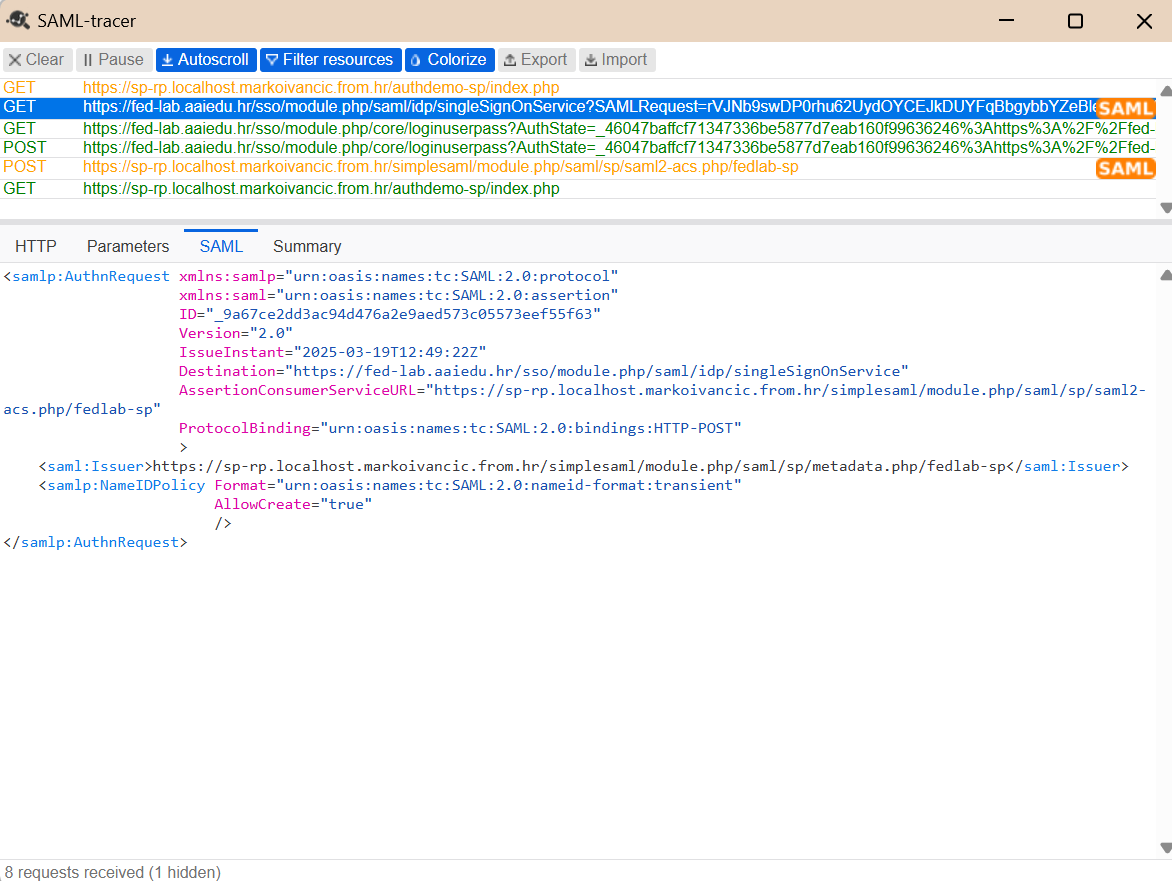 SAML
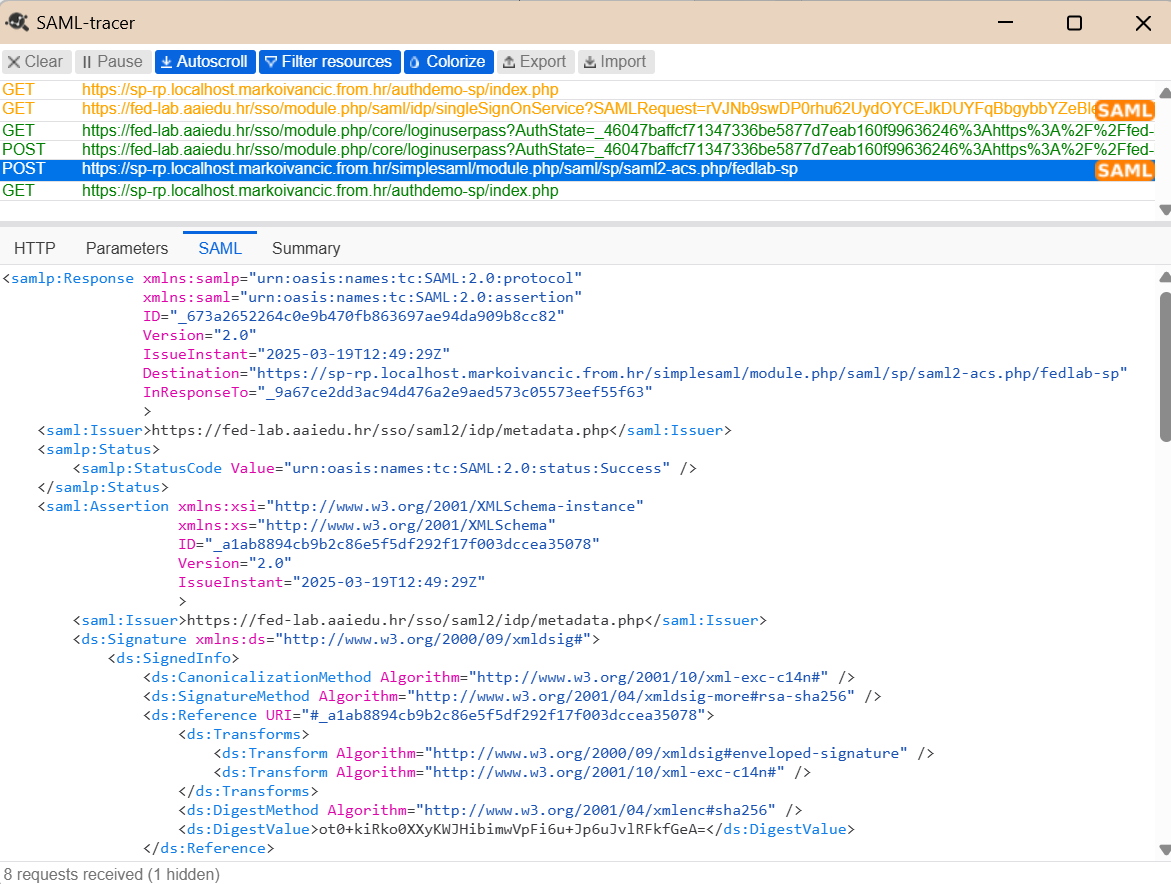 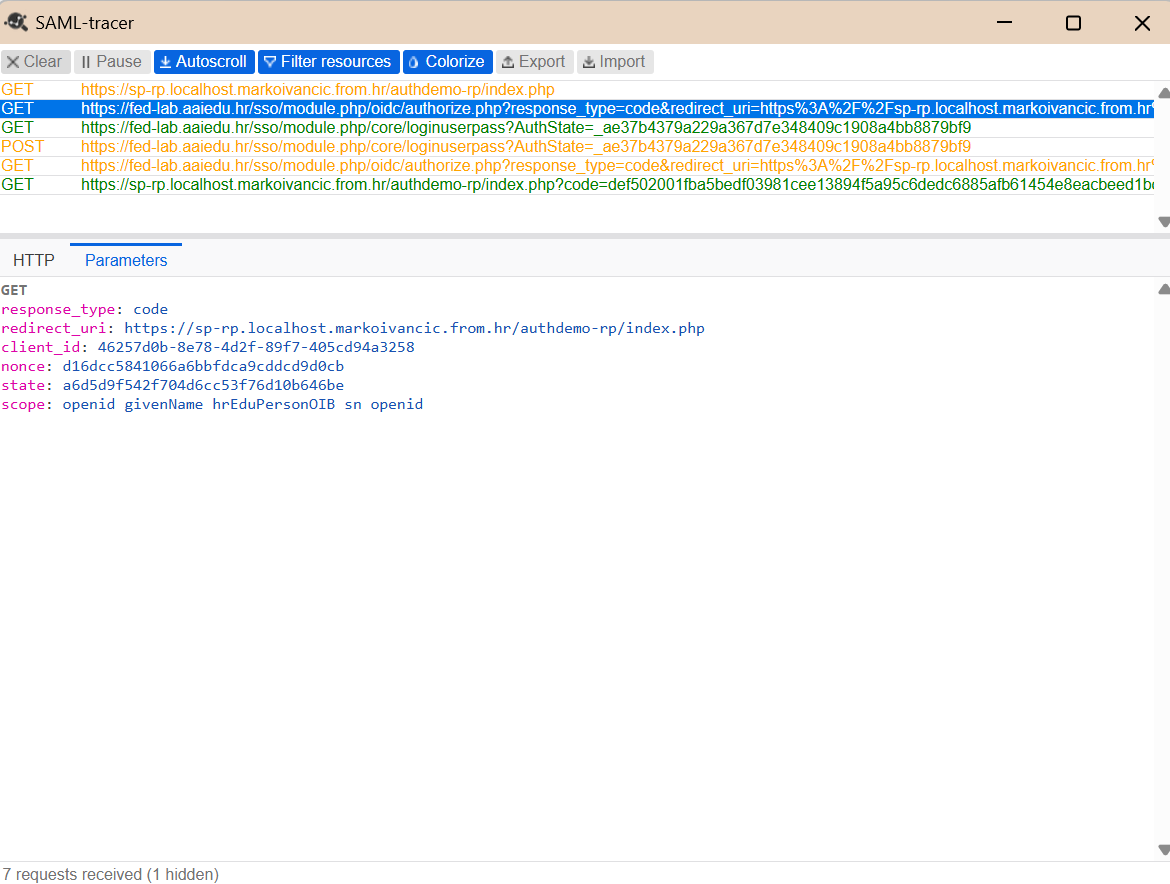 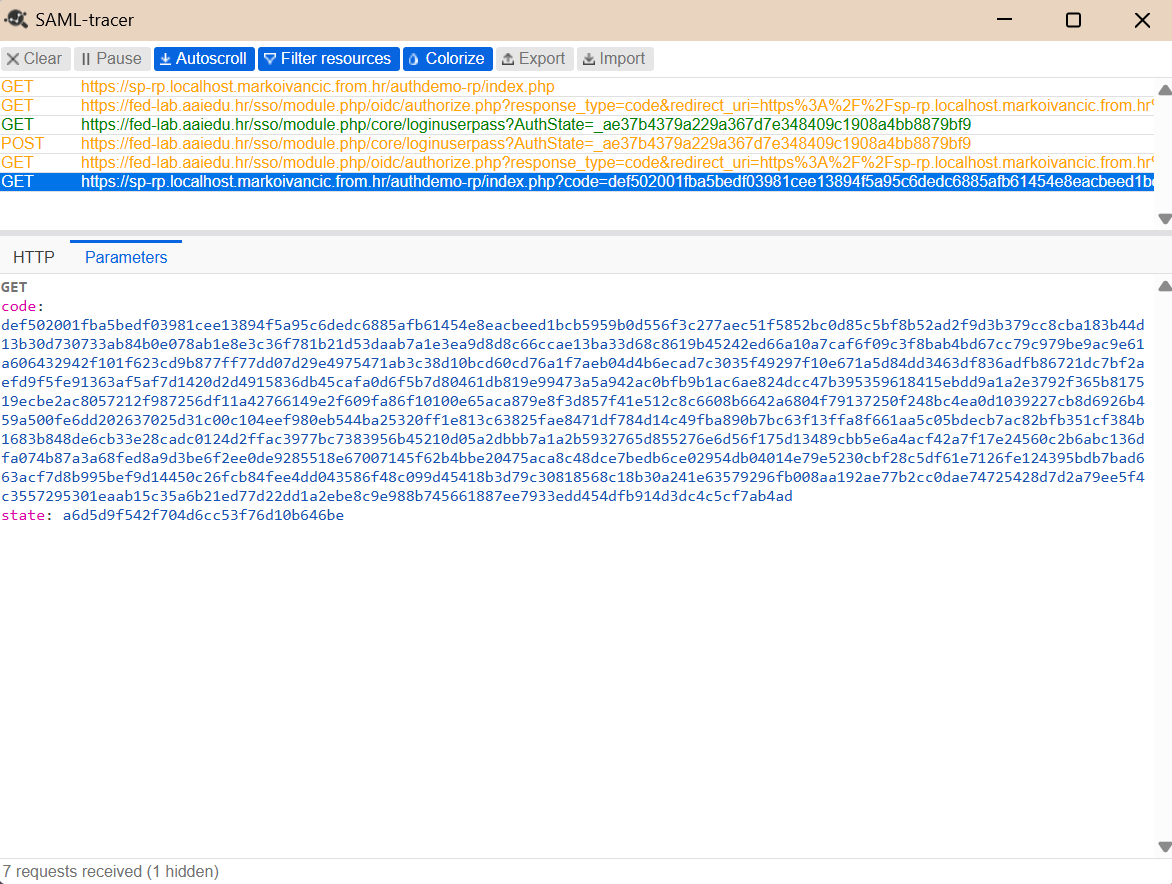 Hvala! Pitanja?